U
I
L
C
I
I
I
U
U
U
R
I
U
U
I
3.7  RLC串联电路
电阻元件
电感元件
电容元件
i
a
uR
uC
uL
R
u
XL
XC
b
一、RLC 串联电路的相量分析
设电流
由KVL可得
则u、i对应的相量形式为：
RLC串联电路
a
I
R
U
UR
UC
UL
jXL
-jXC
b
因为
则有：
RLC 电路相量模型
令
总电压与总电流
的关系式
则：
实部电阻R
Z：复数阻抗
虚部电抗X
感抗XL
容抗XC
Z 体现了相量形式的正弦交流电路中电路元件对电流的阻碍作用，称为此电路的复数阻抗，简称阻抗，单位为欧姆（Ω）。
X=XL-XC 称为电路的电抗，单位为欧姆（Ω）
注：Z是一个复数参数，但并不是相量，上面不能加点。
+j
阻抗
三角形
阻抗角
0
+1
将阻抗写成极坐标形式，则为
为阻抗的模，称为阻抗模；
其中：
为复阻抗的辐角，称为阻抗角。
由复数形式的欧姆定律
可得：

问题与讨论
一定时，电路电压与电流的大小相位关系由参数决定
（1）Z 和总电压、总电流的关系
结论：Ｚ 的模为电路总电压和总电流有效值之比，
　　　而Ｚ 的幅角（阻抗角）则为总电压和总电流的相位差。
阻抗角
电压与电流
相位差

一定时，电路性质由参数决定
当        时，      表示 u 超前 i －－电路呈感性；
当        时，      表示 u 滞后 i   －－电路呈容性；
当        时，       表示 u 、i同相 －－电路呈电阻性。
（2）Z 和电路性质的关系
UL
U
UX
UC
I
U
UR
电压、电流
相位差
UX
电压
三角形
UR
当       时，     可画出RLC串联电路的相量图，由图可以看出：
（电压有效值）
RLC串联电路相量图
其中：
（电压、电流相位差）
其中
称为电抗上的电压。
电压三角形三边同除以电流I，可得到阻抗三角形
1
z
X=ωL
－
ωC
R
U
UX
UR
阻抗三角形
电压三角形
图3-36  一般的交流电路                          
（a）RL串联电路；（b）RC串联电路；（c）LC串联电路
注：
、             适用于一般正弦交流电路的分析计算，例如：1）RL串联电路，阻抗         ，             。 2）RC串联电路，阻抗         ，              。 3）LC串联电路，阻抗           ，               。
U
UX
UR
二、RLC串联电路的功率
在 RLC 串联电路中，只有耗能元件 R 上产生有功功率P；储能元件 L、C 不消耗能量，但存在能量交换，交换的规模用无功功率Q来表征。
有功功率：P =URI =UIcosφ ；
无功功率：Q =UXI=（UL-UC）I=Uisinφ
                            =QL-QC ；
电压三角形
S
Q=QL
QC
－
P
功率因数角
通常设备或电路额定电压和额定电流的乘积表征设备的容量或电路提供的总功率，称作视在功率S，其单位为伏安（V.A），工程上也常用千伏安（kV.A）。
视在功率：S =UI
视在功率、有功功率和无功功率三者之间的关系：
功率三角形
问题与讨论
交流电路中的三种功率，单位上有什么不同？
有功功率、无功功率和视在功率及三者之间的数量关系如何？
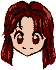 有功功率P的单位是瓦特【W】；无功功率Q的单位是乏尔【var】；视在功率S的单位是伏安【VA】。
有功功率                                    ；
无功功率                                    ；
视在功率                                    。
S
Q=QL
QC
－
P
把功率三角形三边同除以电流，可电压三角形
U
UX
UR
功率三角形和阻抗三角形一样，都不是相量图，但它们给出了各功率、各阻抗之间的数量关系。
阻抗三角形
电压三角形
R
功率三角形
S
L
C
Q
P
R
相似三角形
三、功率因数的提高
功率因数     表征电能的利用率。正弦交流电路中存在着有功功率和无功功率，无功功率高，会造成线路功率因数低。功率因数低不仅造成电力能源的浪费，还能增加线路上的功率损耗，为了避免此类现象造成的影响，电力系统要设法提高线路的功率因数。
提高功率因数的意义是什么？如何提高？
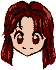 提高功率因数的意义：
1. 提高发配电设备的利用率；
2. 减少输电线上的电压降和功率损失。
提高功率因数的基本思想是在保证负载获得的有功功率不变的前提下，减少其无功功率。日常提高功率因数的方法就是在感性负载的两端并联适当大小的电容器（在电路中增加容性负载）。
IC
a
I
R
-jXC
jXL
U
U
IC
I1
IC
I
I1
并联电容前：
并联电容后：
（a）电路图
由相量图分析可得：
（b）相量图
工程上一般将功率因数提高到0.85~0.95